পাঠ শিরোনাম: আইপি অ্যাড্রেস খুঁজে বের করি

শিখন অভিজ্ঞতা: ০৫, সেশন: ০৫, পৃষ্ঠা নং: ১৫৬  

বিষয়: ডিজিটাল টেকনোলজি, নবম শ্রেনি
স্বাগত
ফ্যাসিলিটেটর:

প্রবাল ভৌমিক (আইডি- ৪৮), সহকারী শিক্ষক

খইয়াছরা উচ্চ বিদ্যালয়; বড়তাকিয়া, মীরসরাই, চট্টগ্রাম
আইপি অ্যাড্রেস কী?
IP: Internet Protocol
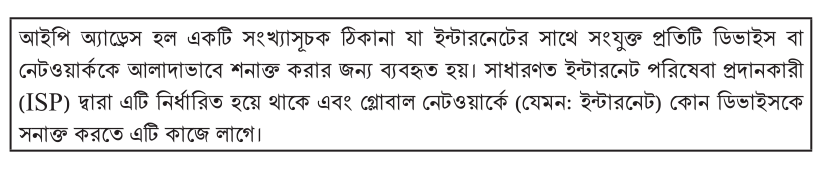 ISP: Internet Service Provied
চল এবার আমরা আমাদের ডিভাইসের আইপি অ্যাড্রেস খুঁজে বের করি (উইন্ডোজ):
এবার আমরা কোন হোস্ট/ ওয়েবসাইটের আইডি অ্যাড্রেস খুঁজে বের করবো (গুগল)
এবার তোমরা তোমাদের পছন্দ মতো তিনটি হোস্ট/ ওয়েবসাইটের আইপি অ্যাড্রেস বের করে নিচের ছকে লিখ
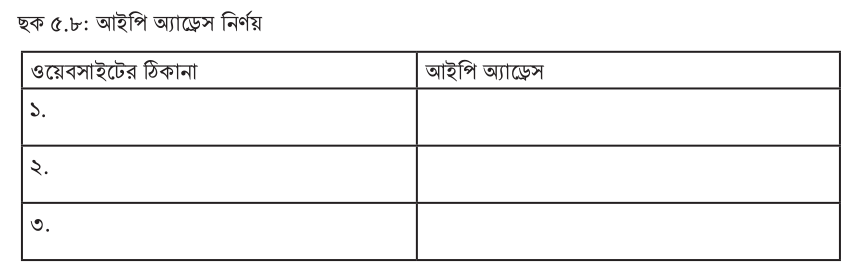 ধন্যবাদ